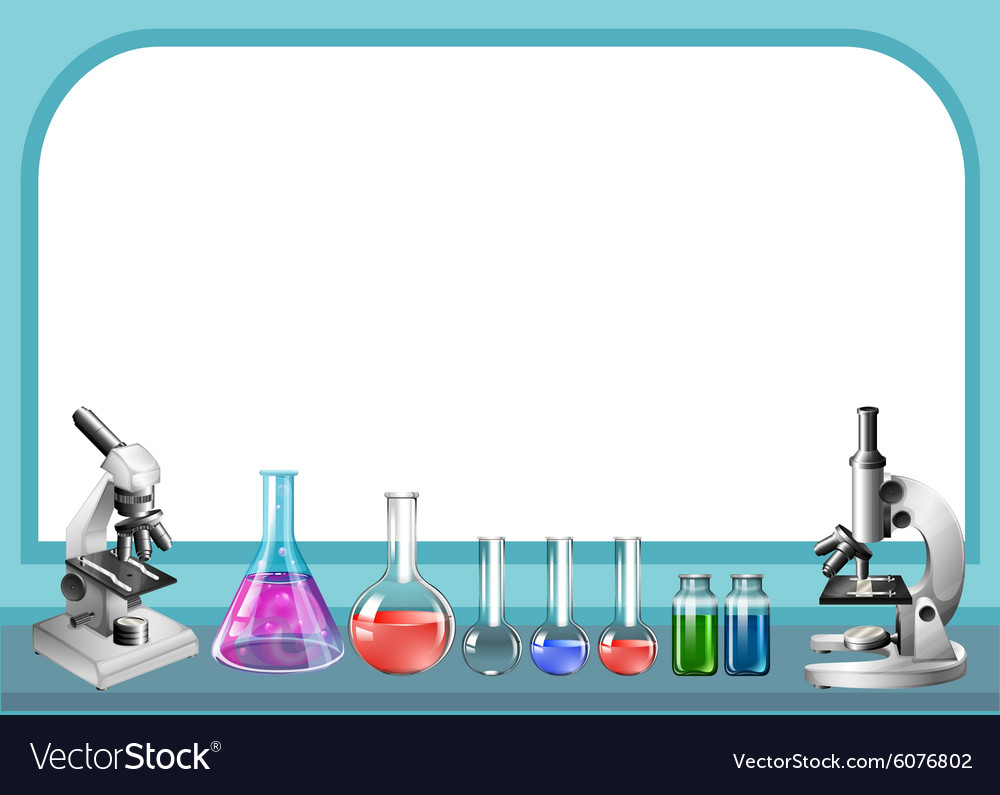 ЦЕНТР ЭКСПЕРИМЕНТИРОВАНИЯ
Выполнила: Белошитская Т.П. МАДОУ 57
                        г. Красноярск
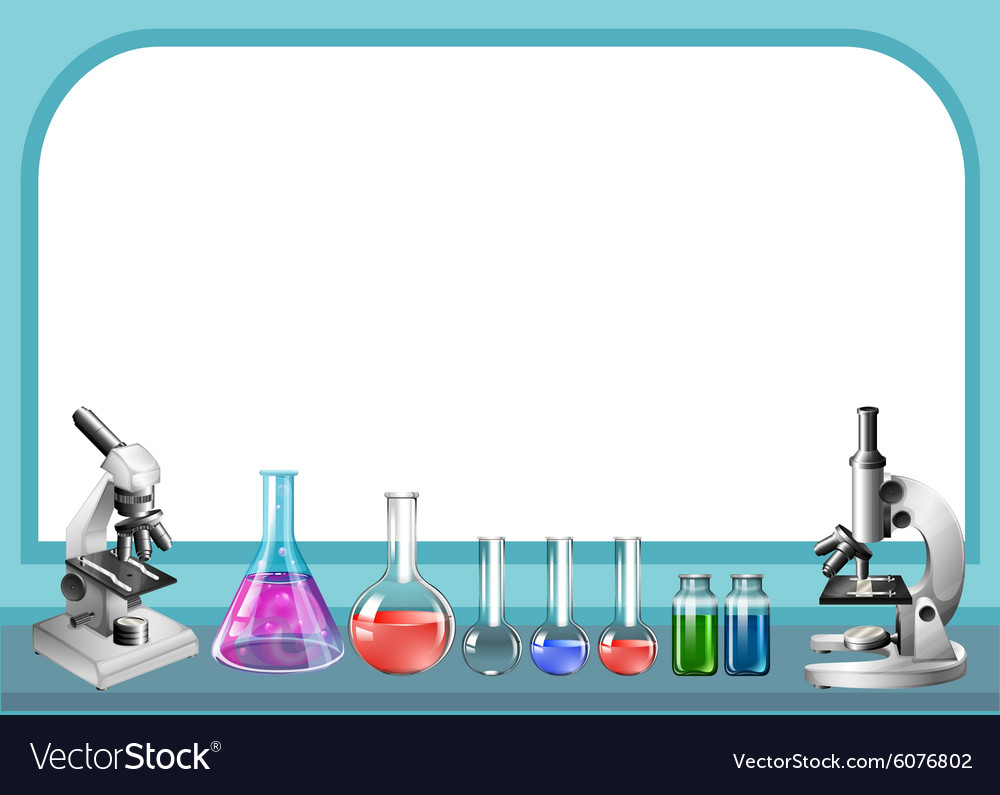 ЦЕЛЬ
Организация познавательно -исследовательской деятельности с детьми
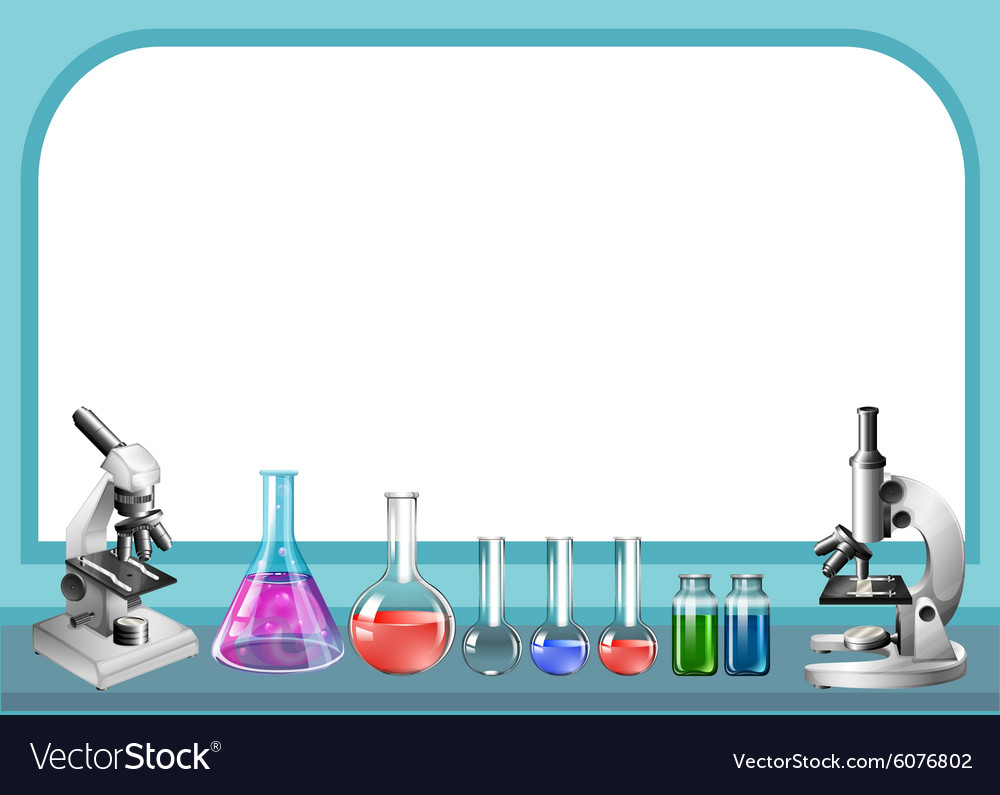 ЗАДАЧИ
*развитие в ребенке интереса к исследованиям, открытиям,     создавать необходимые для этого условия 
*развитие первичных естественнонаучных представлений, наблюдательности, любознательности, активности, мыслительных операций (анализ, сравнение, обобщение, классификация, наблюдение); 
*формирование умений комплексно обследовать предмет.
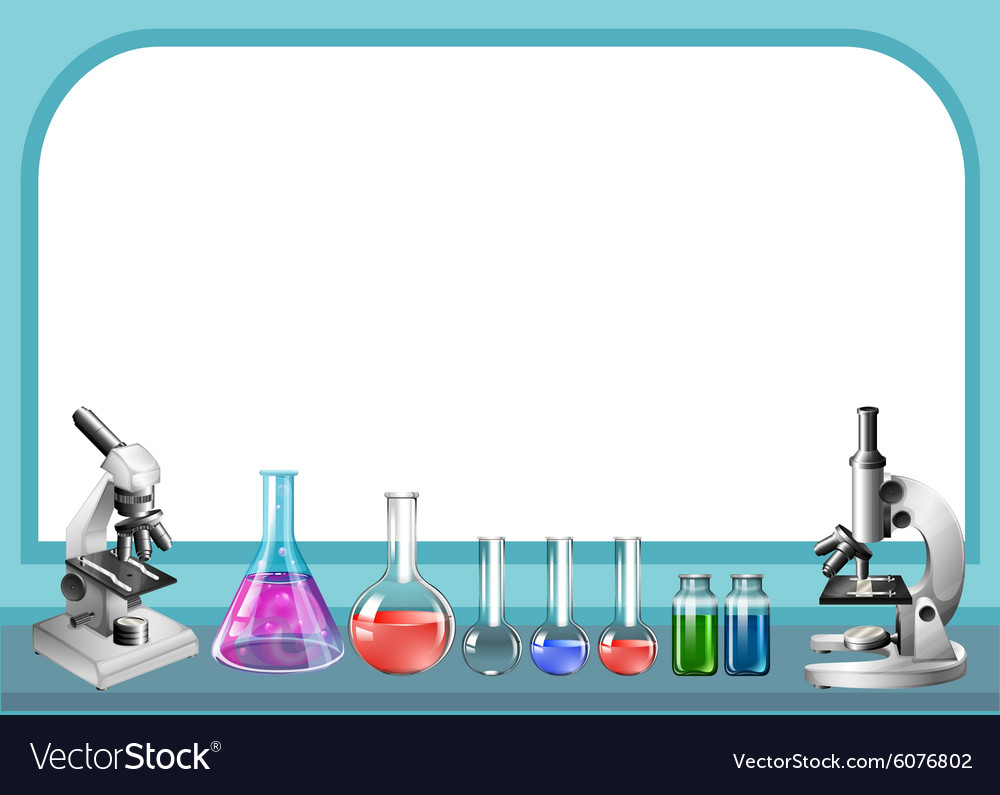 Схемы, таблицы, модели с алгоритмами выполнения опытов, картотеки игр-экспериментов
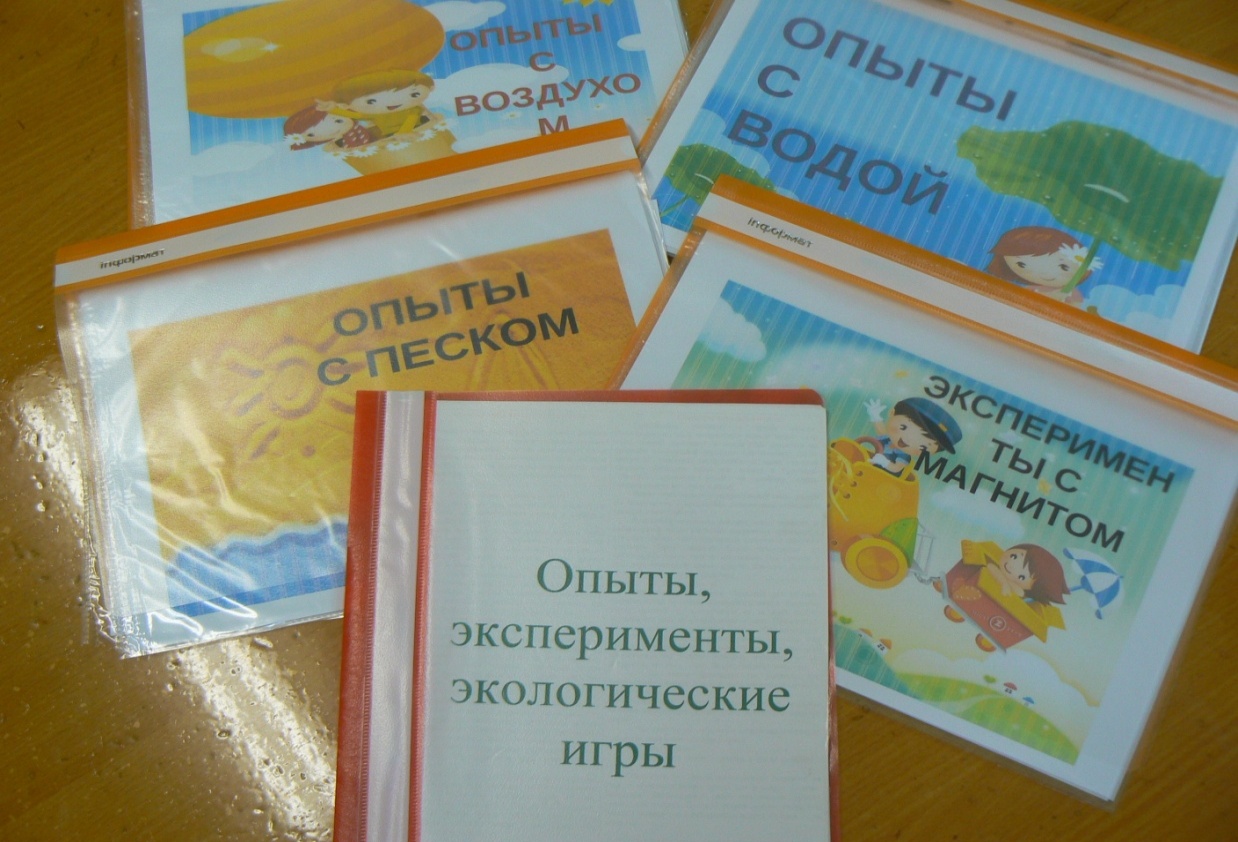 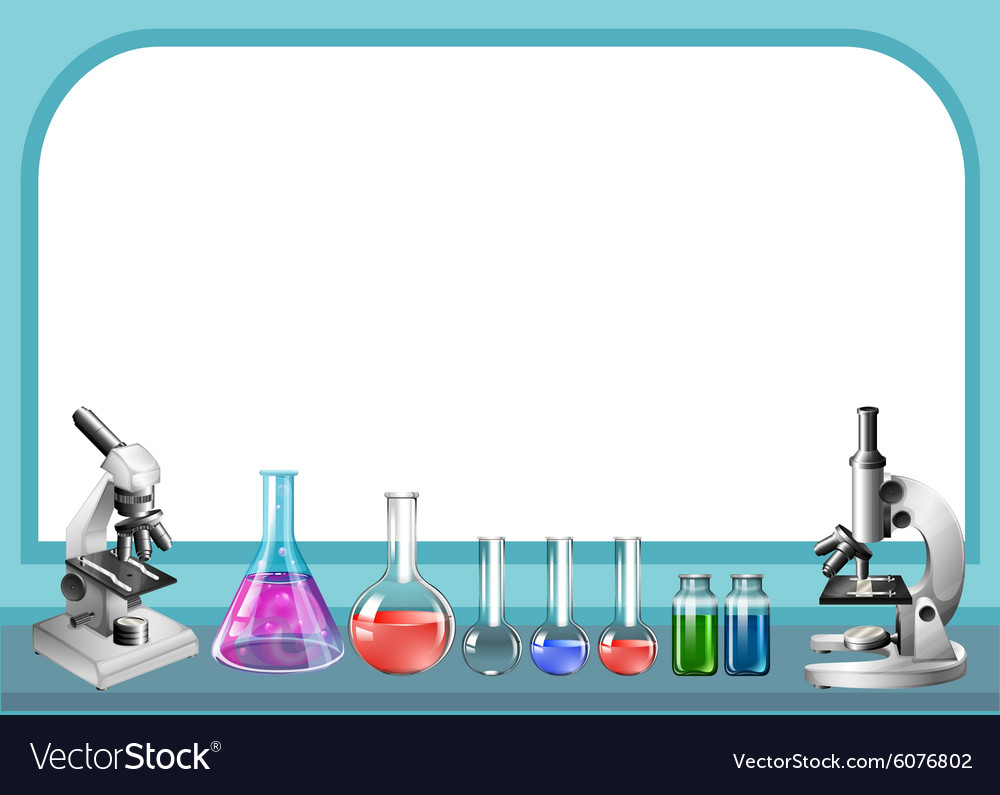 • приборы-помощники: 
• микроскоп, лупы, увеличительные стекла 
• весы, 
• песочные часы, 
• портновский метр, линейки, треугольник т.д.
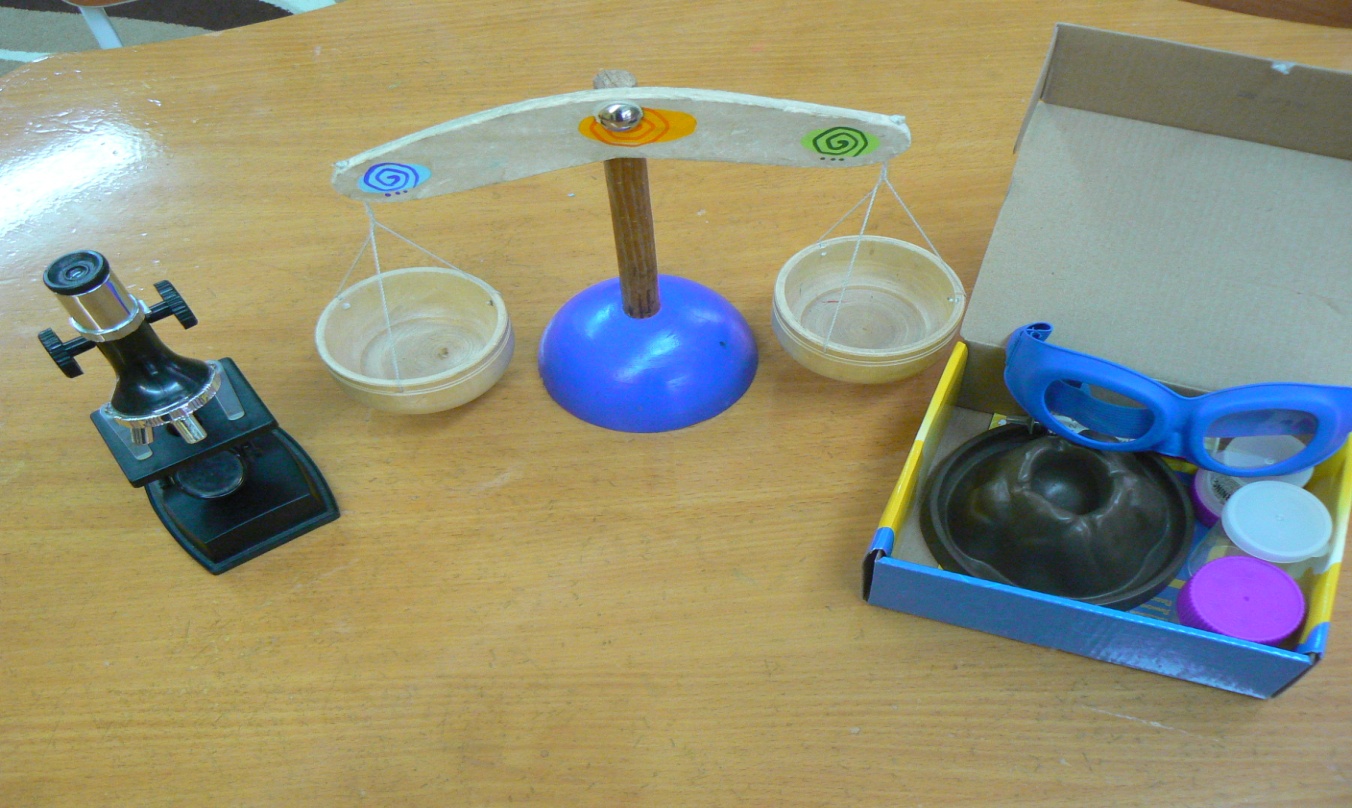 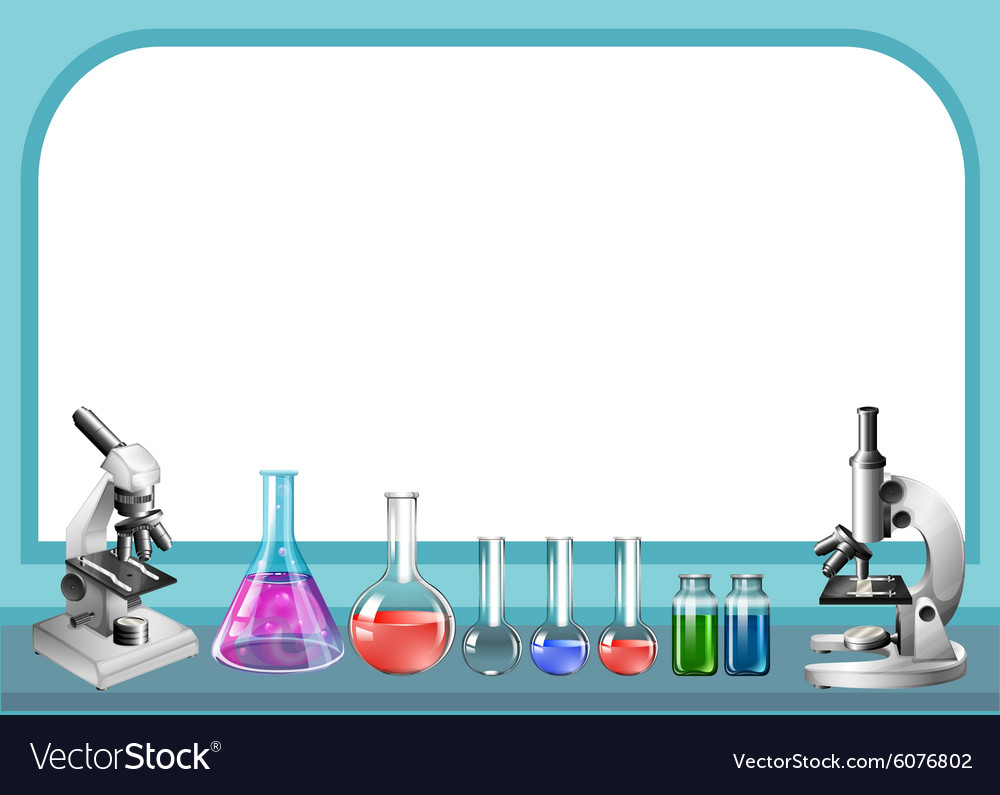 разнообразные сосуды из различных материалов (пластмасса, стекло, металл, керамика) разной конфигурации и объема; 
• сита, воронки разного размера и материала; 
• медицинские материалы: пипетки, колбы, деревянные палочки, шприцы (без игл), мерные ложки мензурки, резиновые груши и др.;
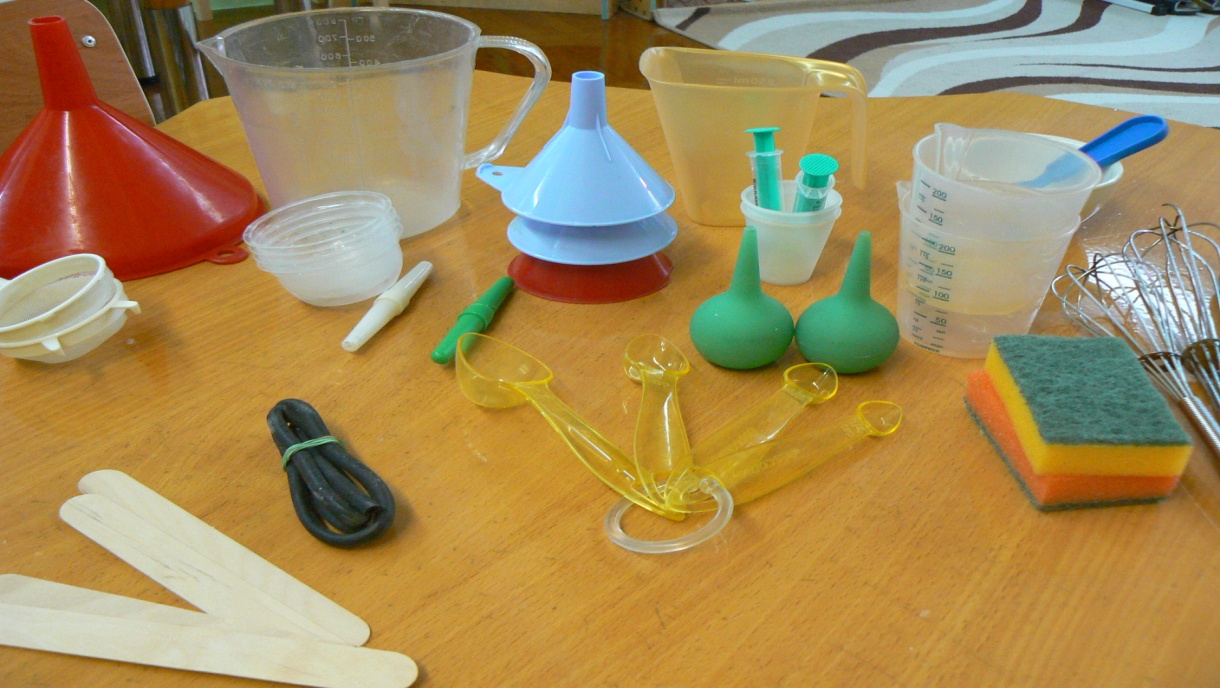 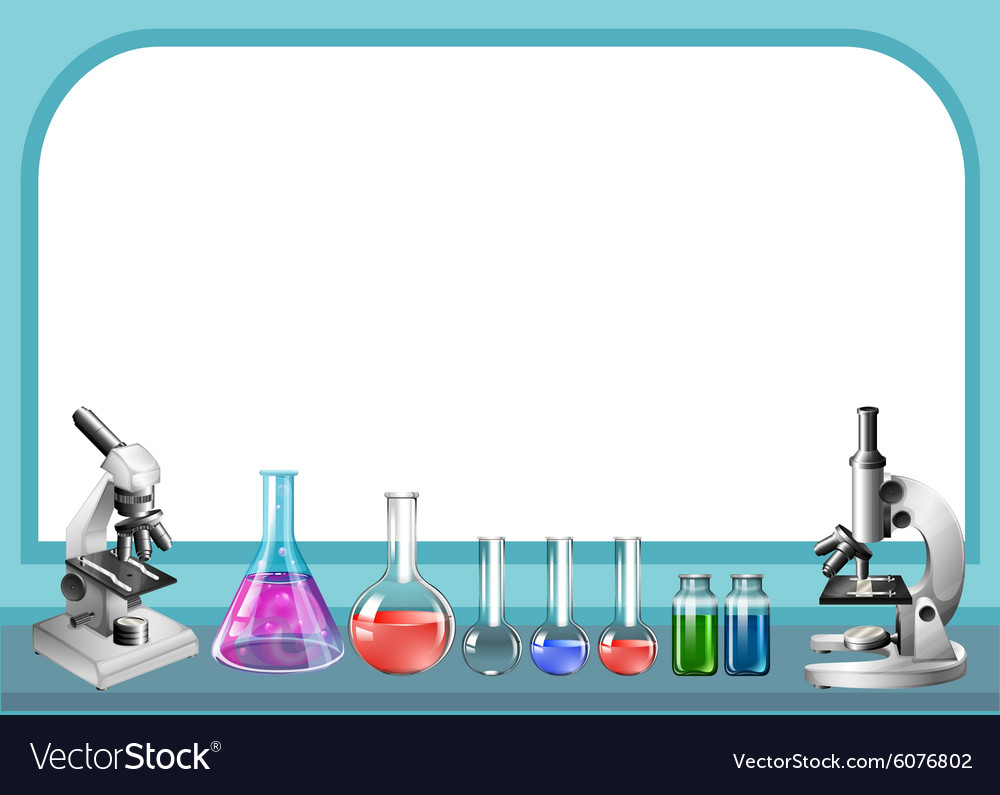 Природный материал: камешки, глина, песок, ракушки
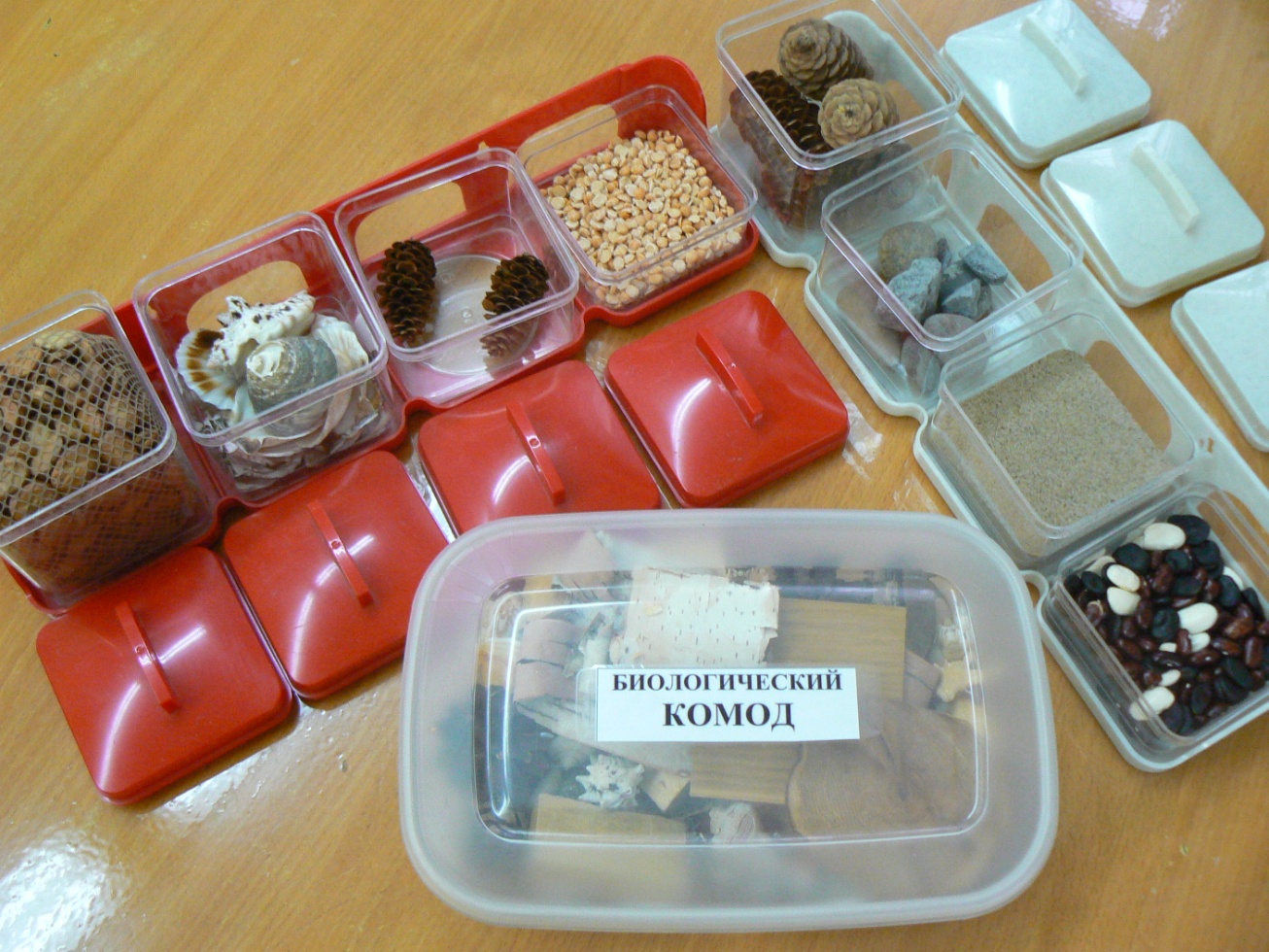 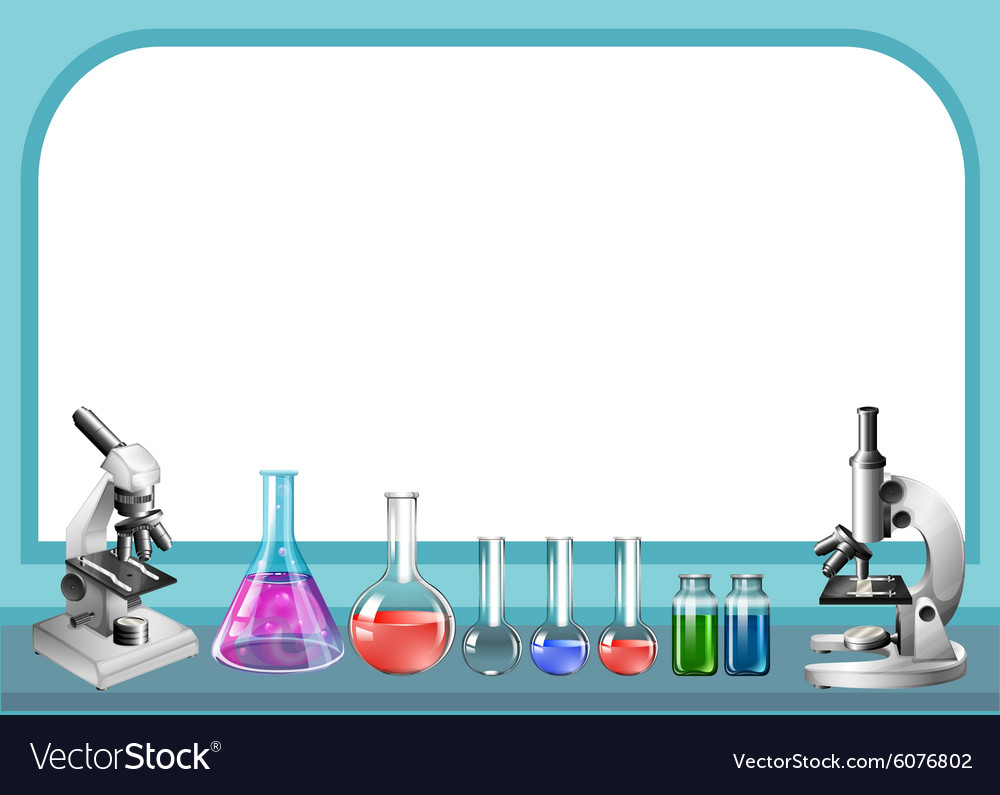 Красители: пищевые и непищевые (гуашь, акварельные краски ) ; 
 свечи восковые.
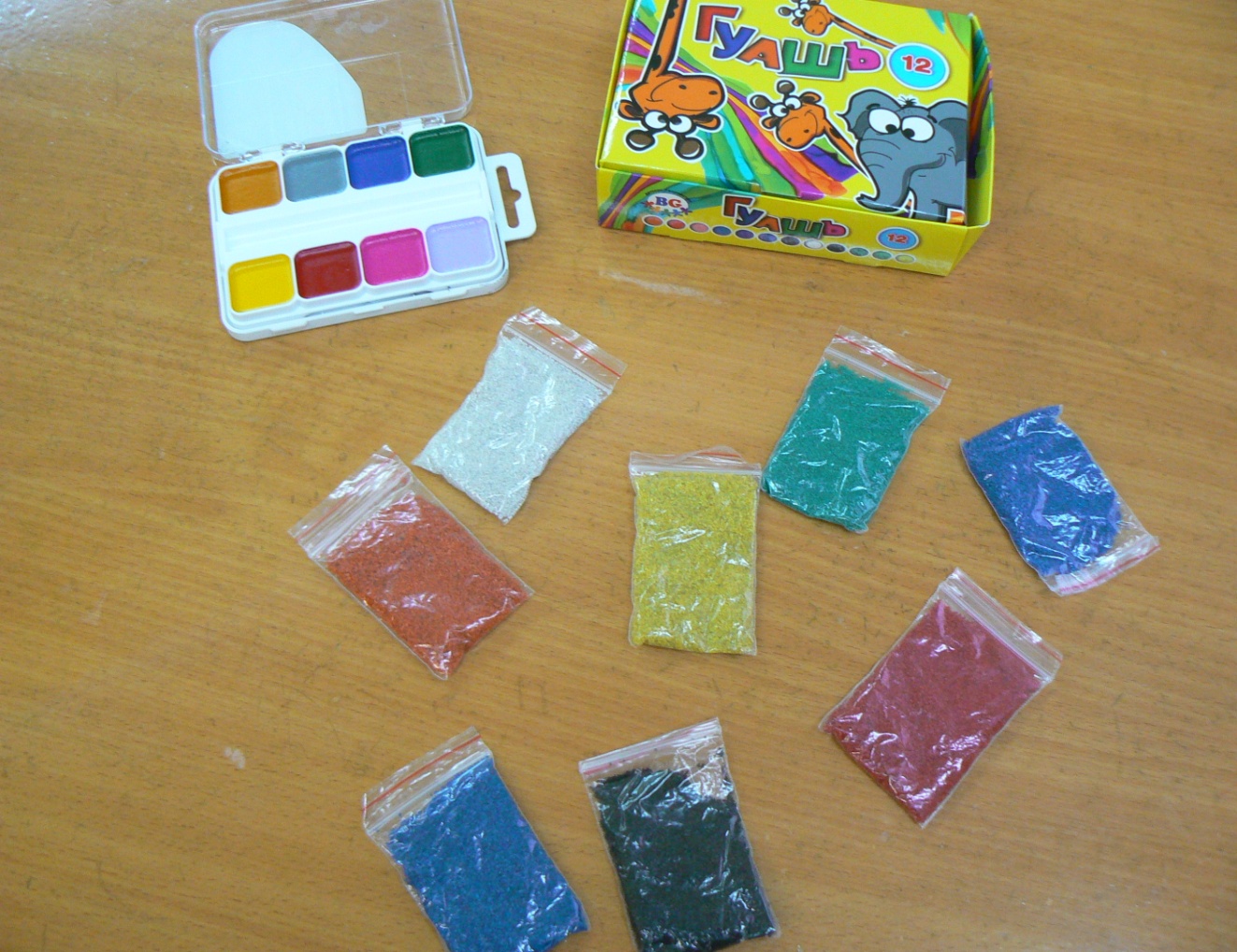 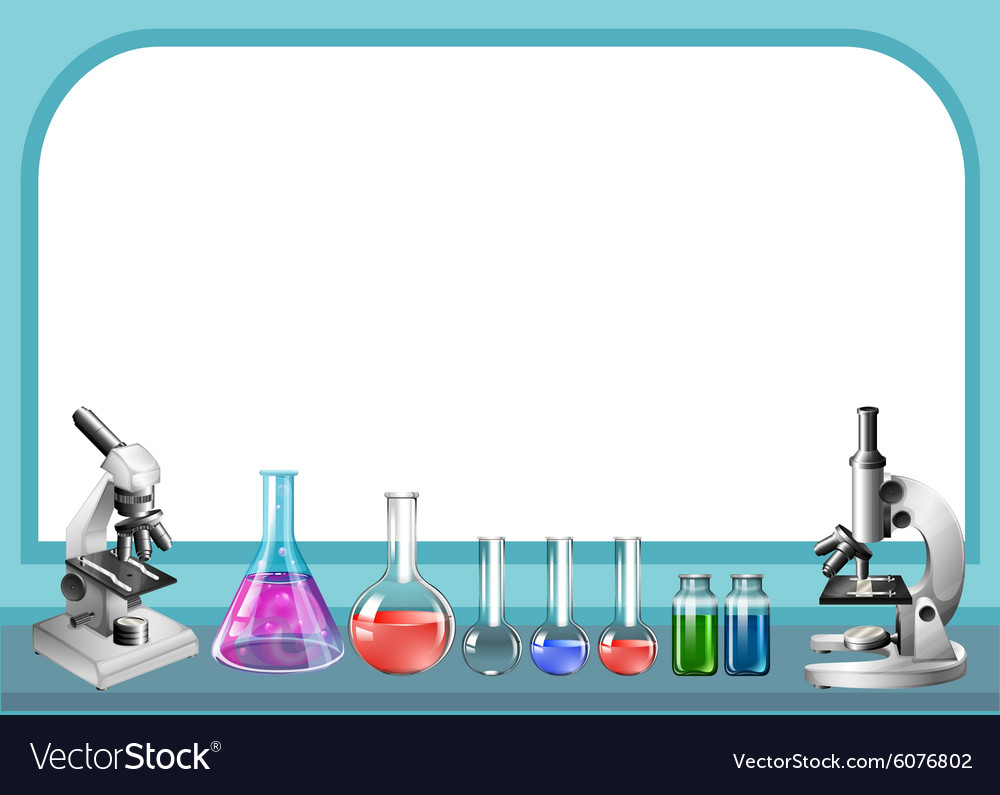 Коллекции: тканей, бумаги, различных семян растений и т.д.
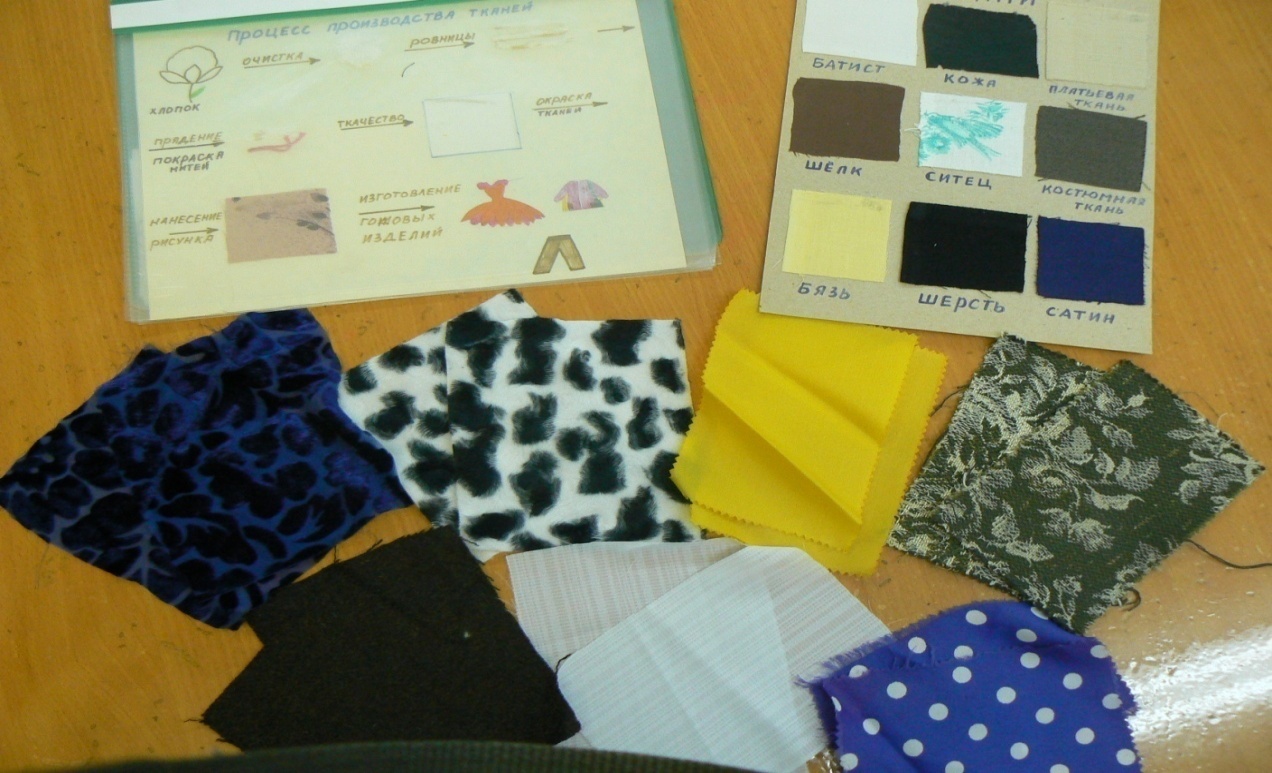 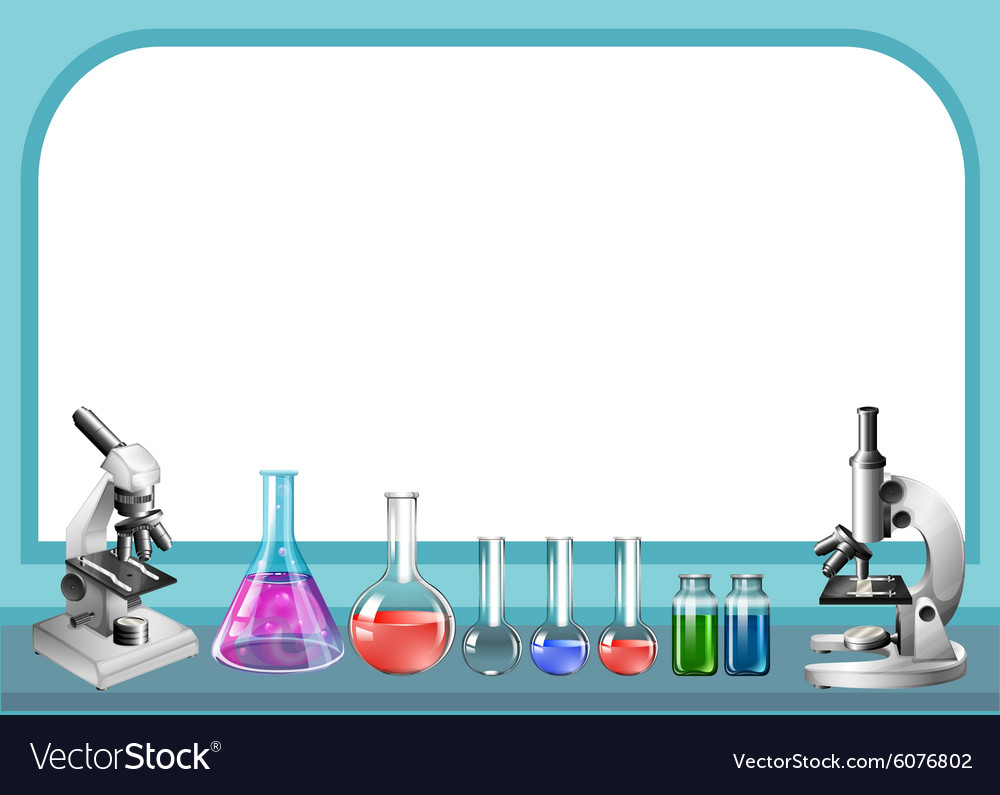 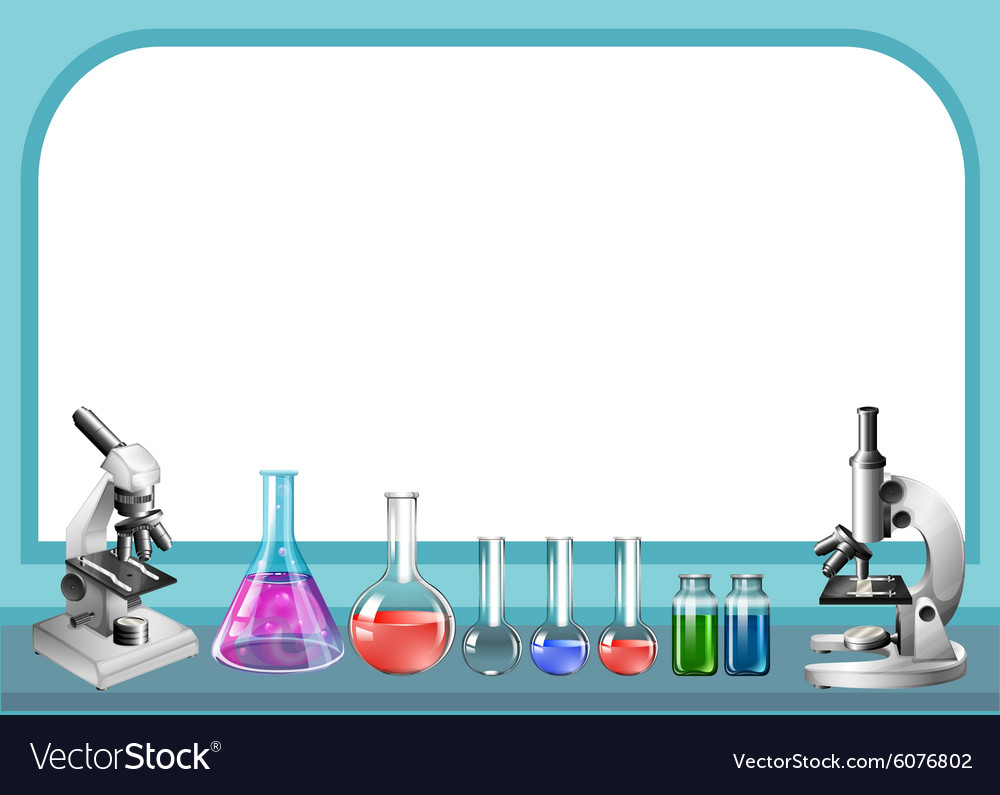 Консультации для родителей
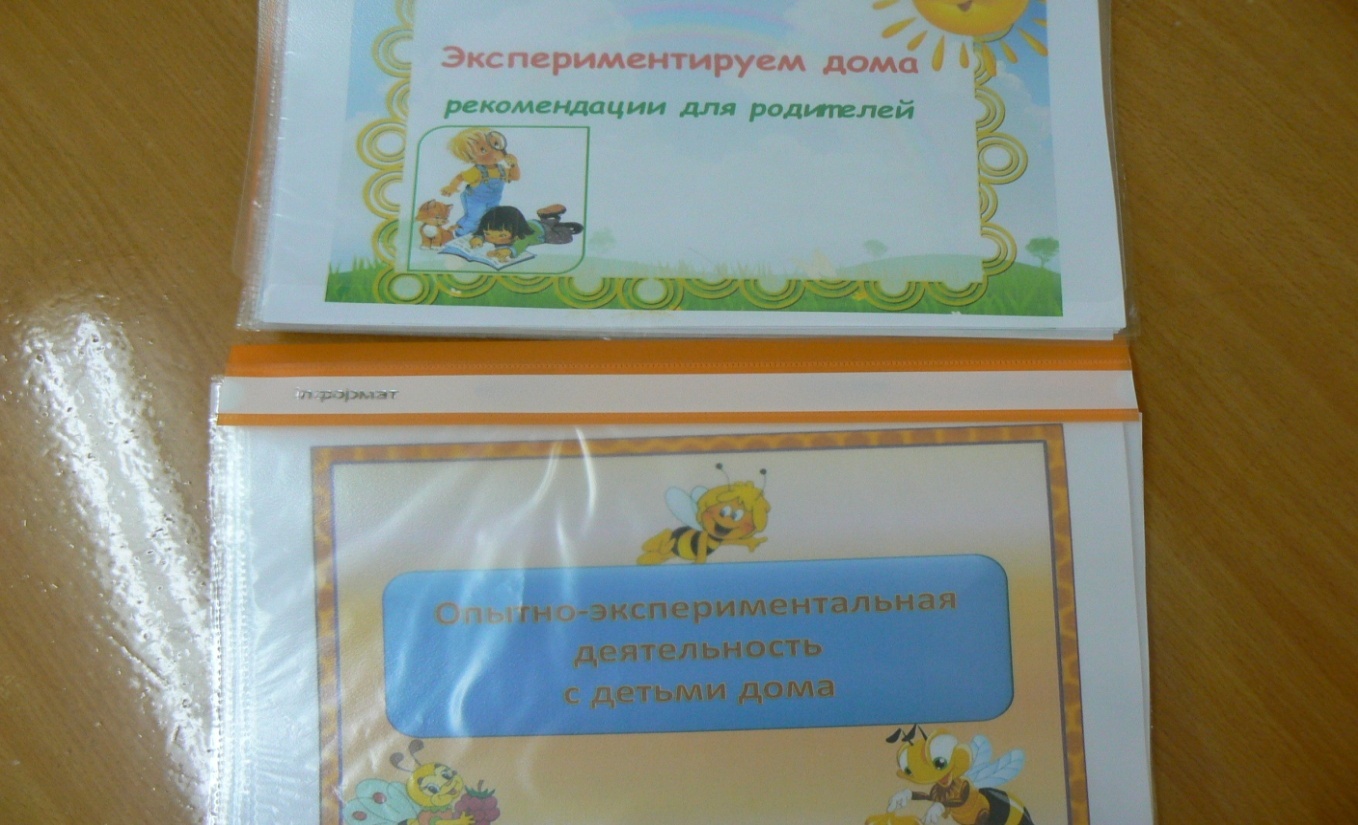